Chapter 8: Sorting in Linear Time
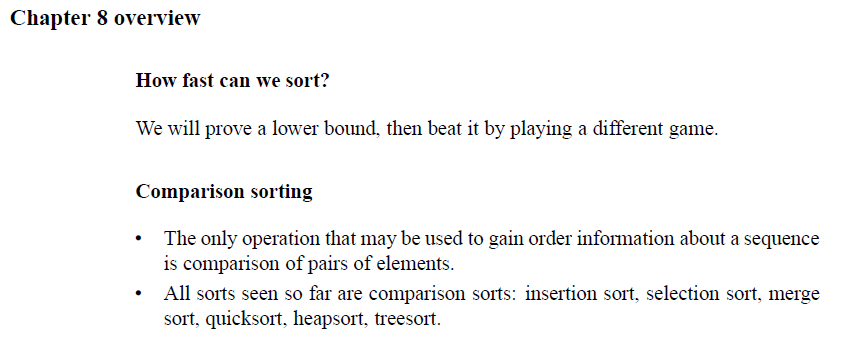 1
Comparison Sorts
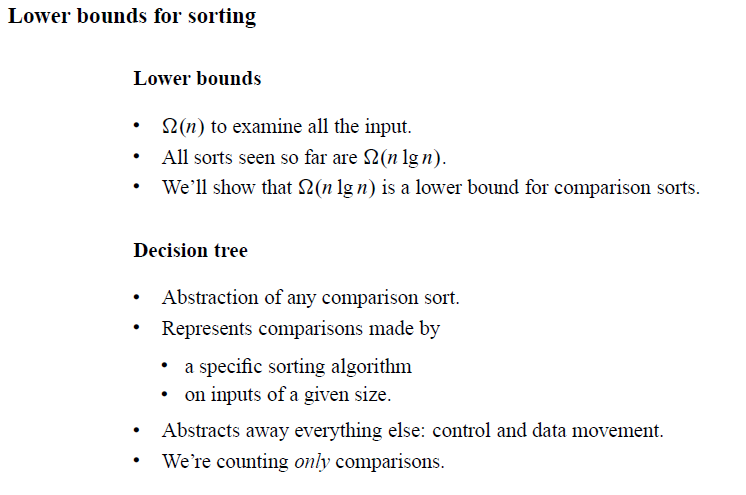 2
Comparison Sorts
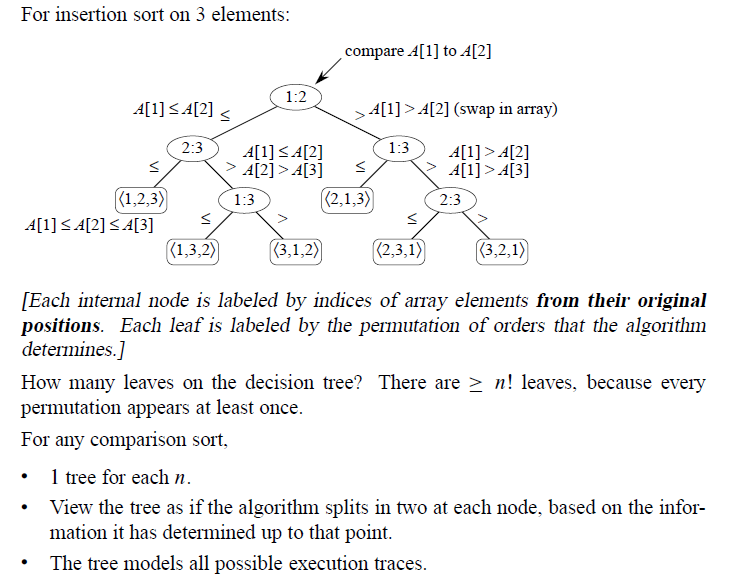 3
Comparison Sorts
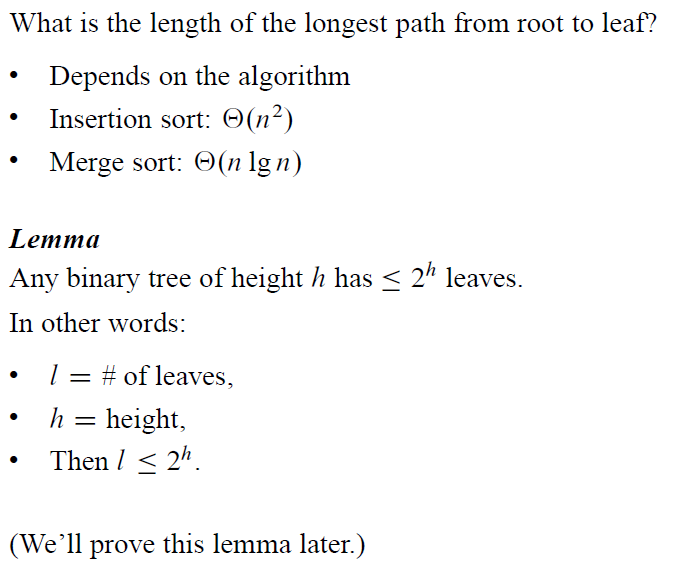 4
Comparison Sorts
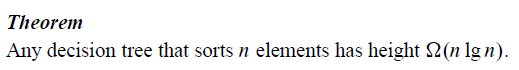 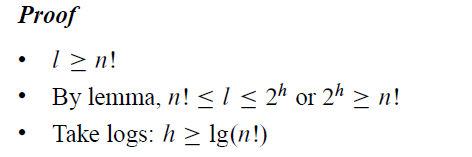 5
Comparison Sorts
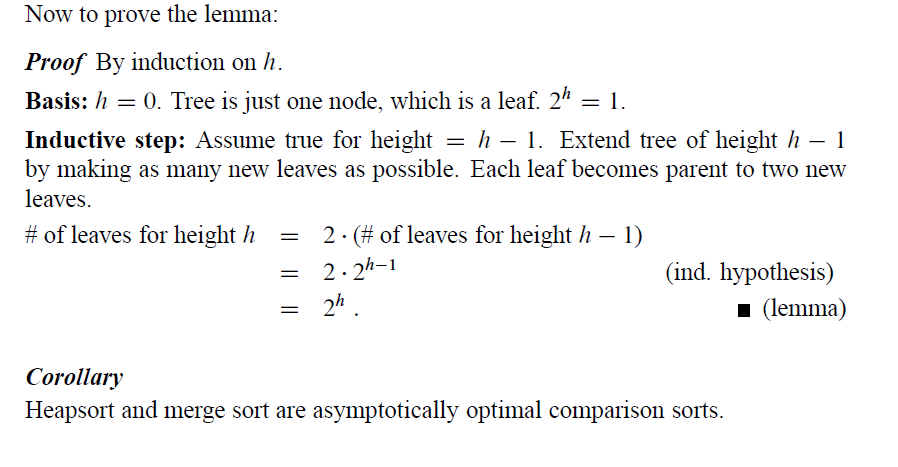 6
Linear Time sorting: Counting Sort
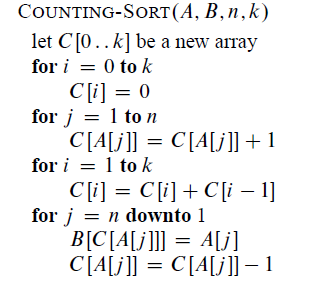 Note: Counting sort is stable (keys with same value appear in same order in output as
they did in input) because of how the last loop works.
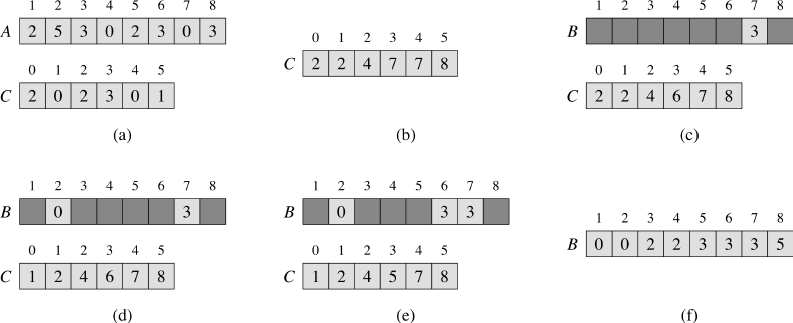 7
Counting Sort
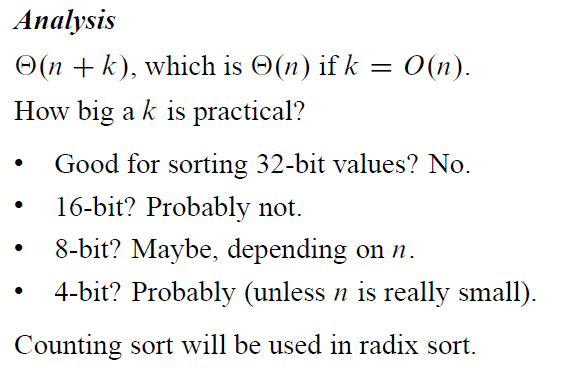 8
Radix Sort
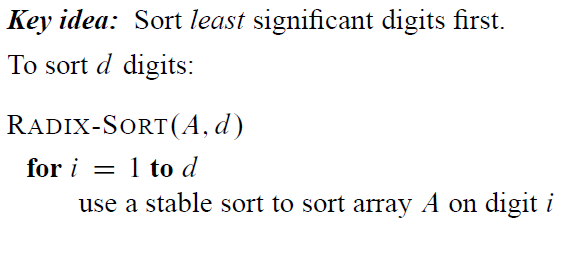 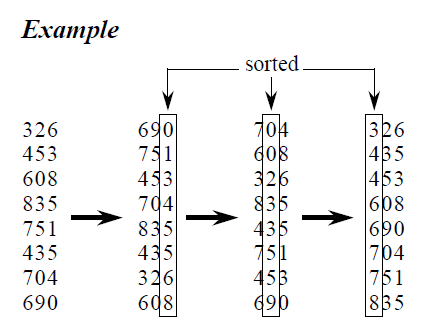 9
Radix Sort
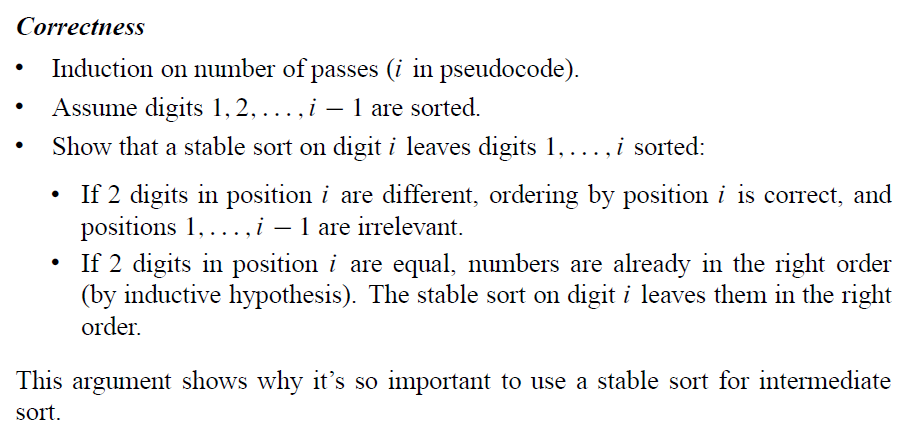 10
Radix Sort
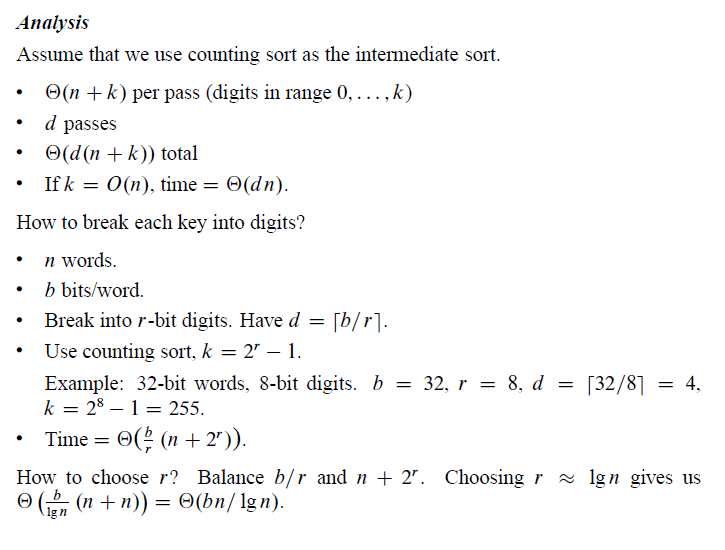 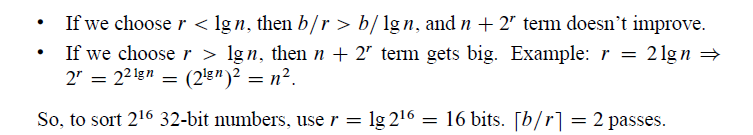 11
Radix Sort
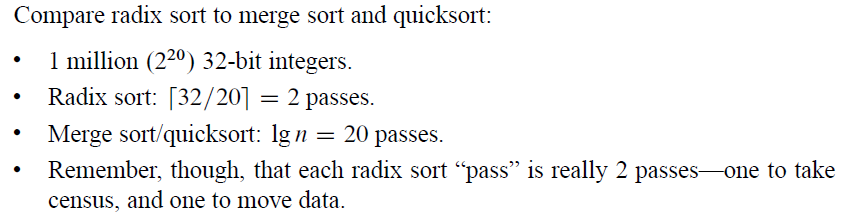 12
Bucket Sort
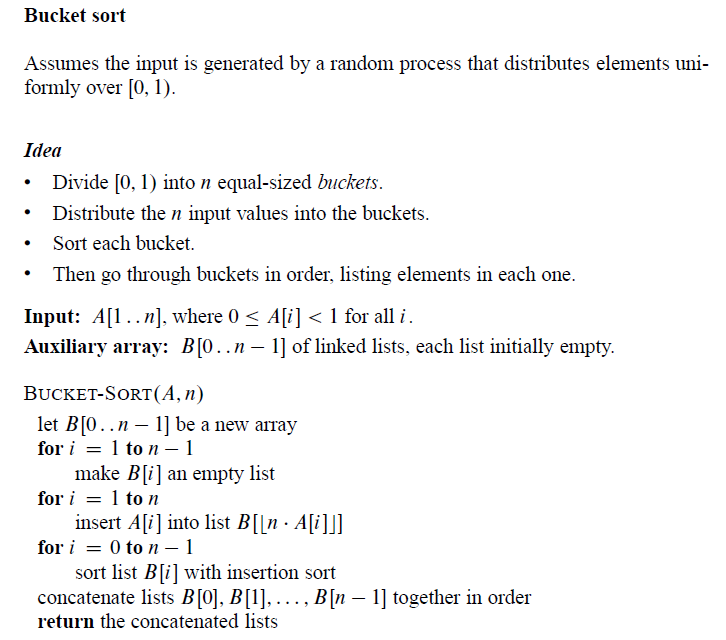 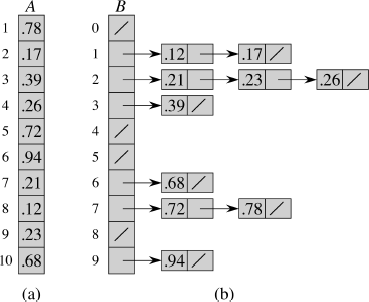 Should be i = 0 to n-1
13
Bucket Sort
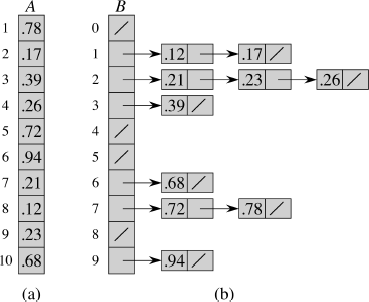 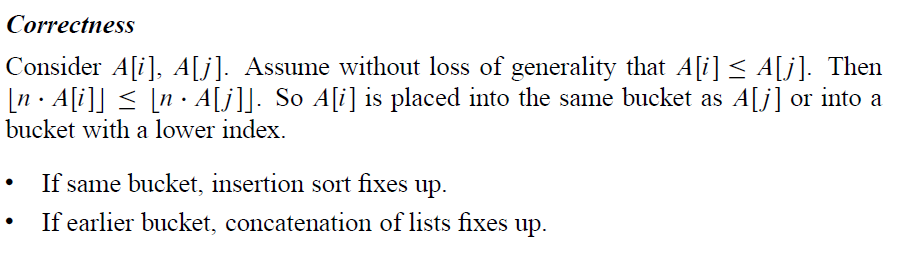 14
Bucket Sort
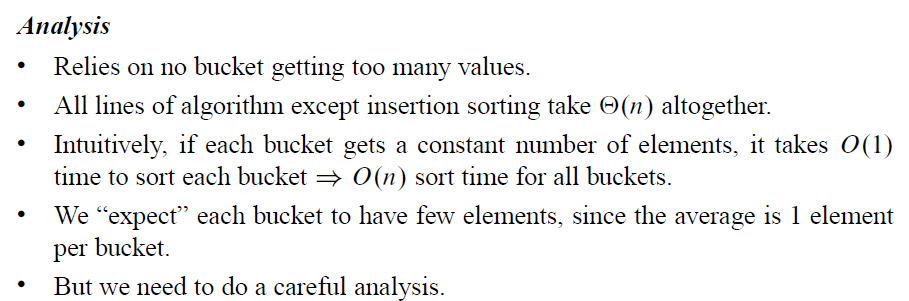 15
Bucket Sort
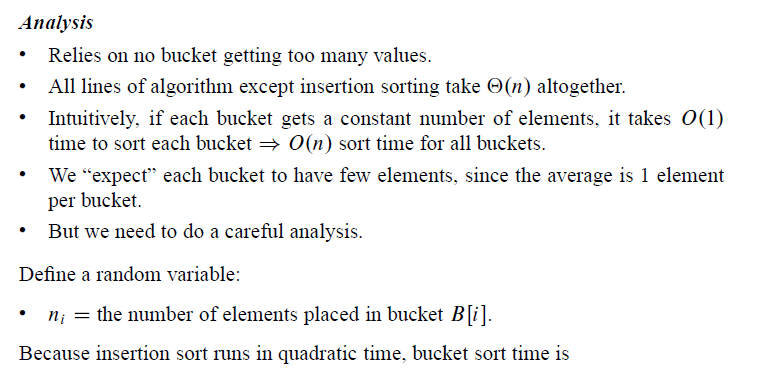 16
Bucket Sort
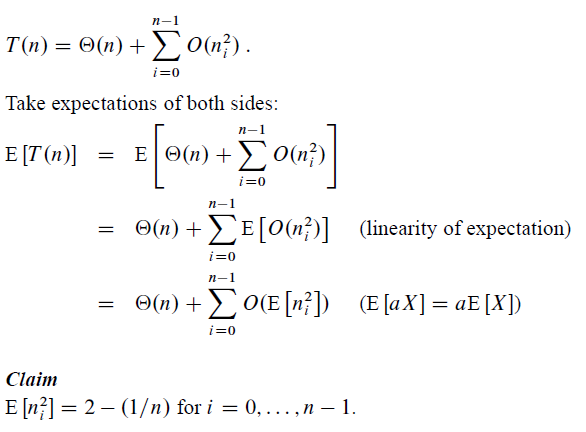 Note: We are not covering the formal proof of this claim in CS312
17
Bucket Sort
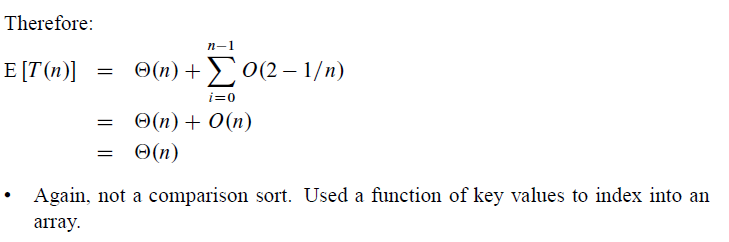 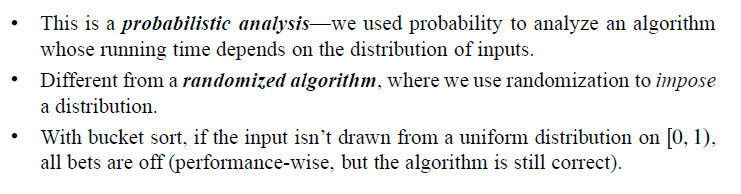 18
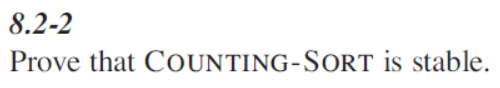 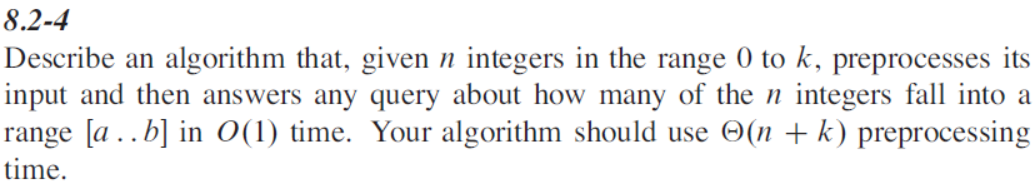 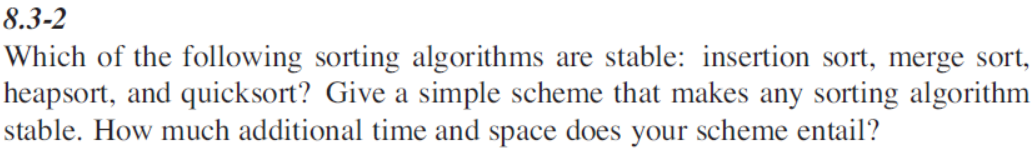 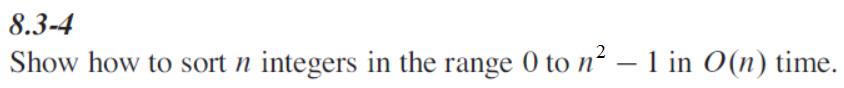 19